2.3 MNT natuuronderzoek
Les 4
Milieu-problemen lokaal
Ontbossing/ deforestation
Terrestrial & wetlands
erosie
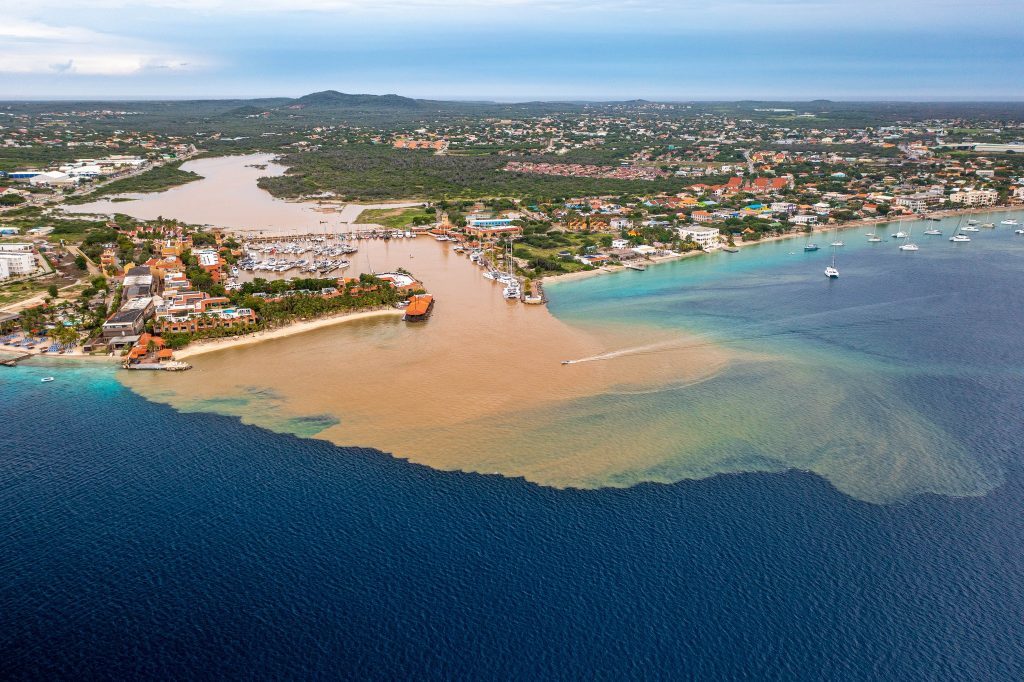 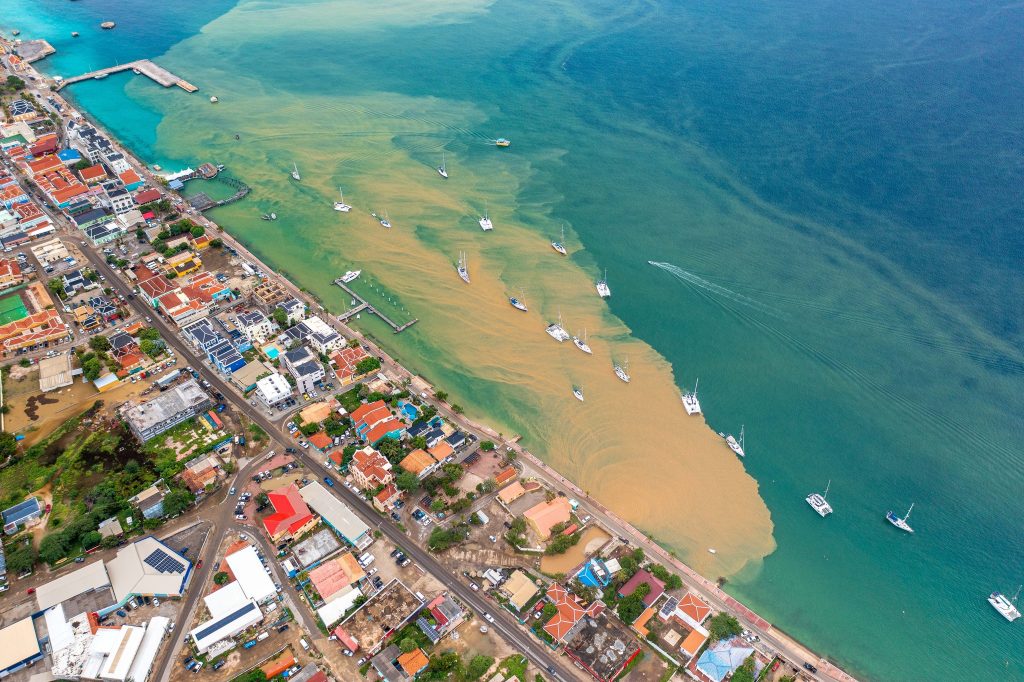 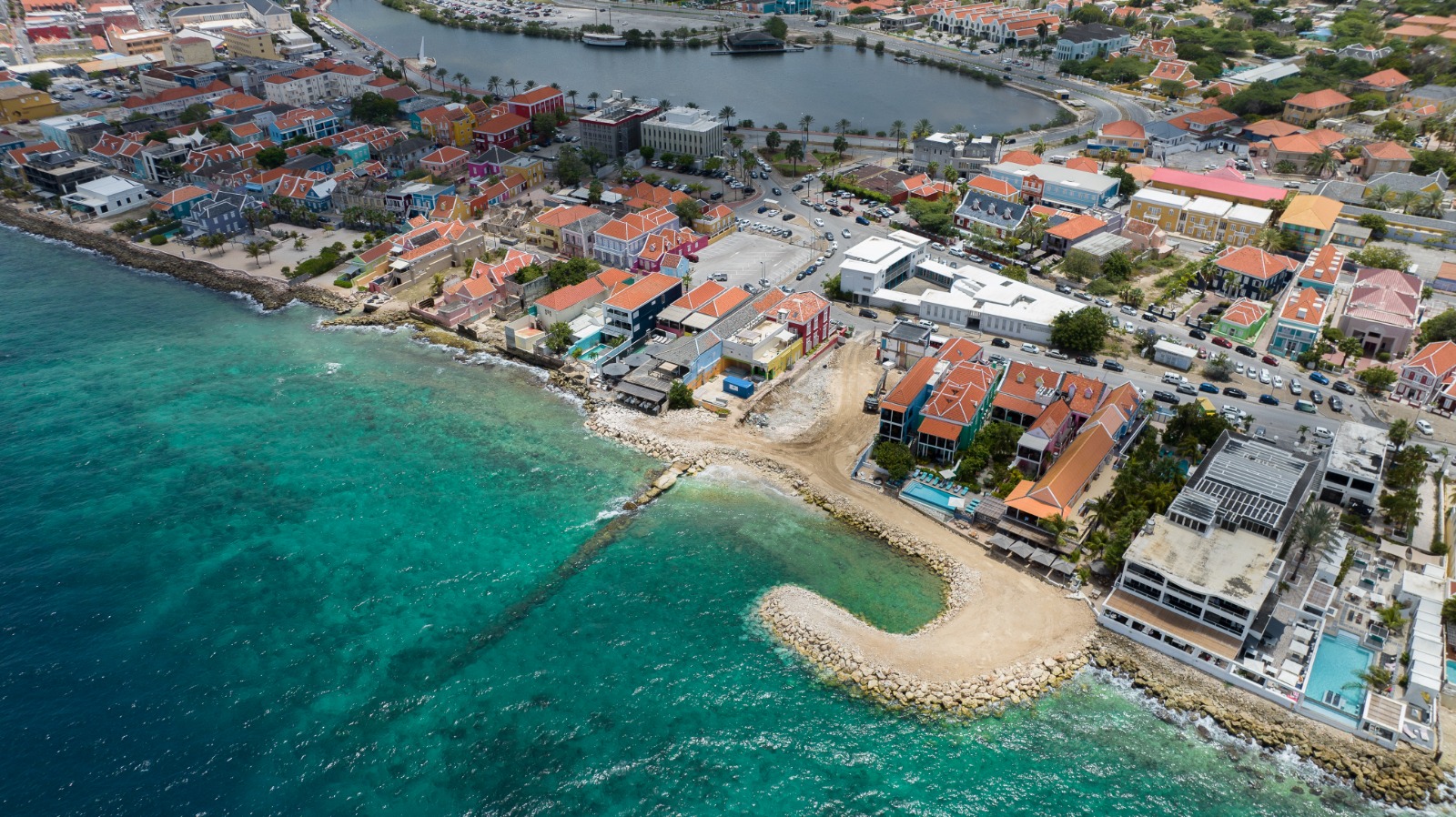 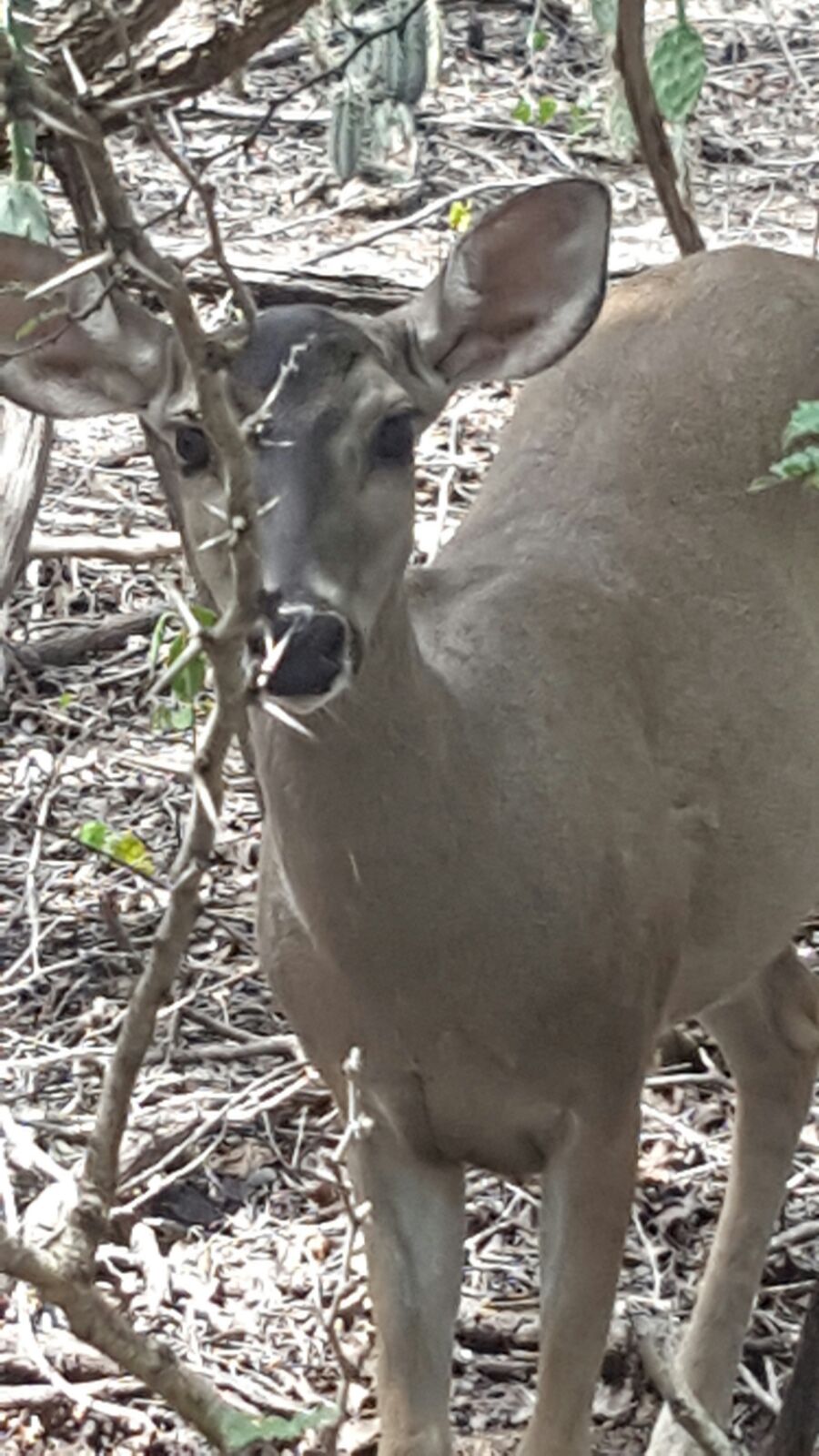 Versnippering van
versnippering leefgebied
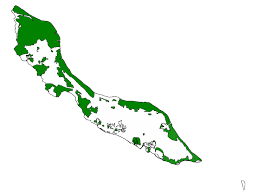 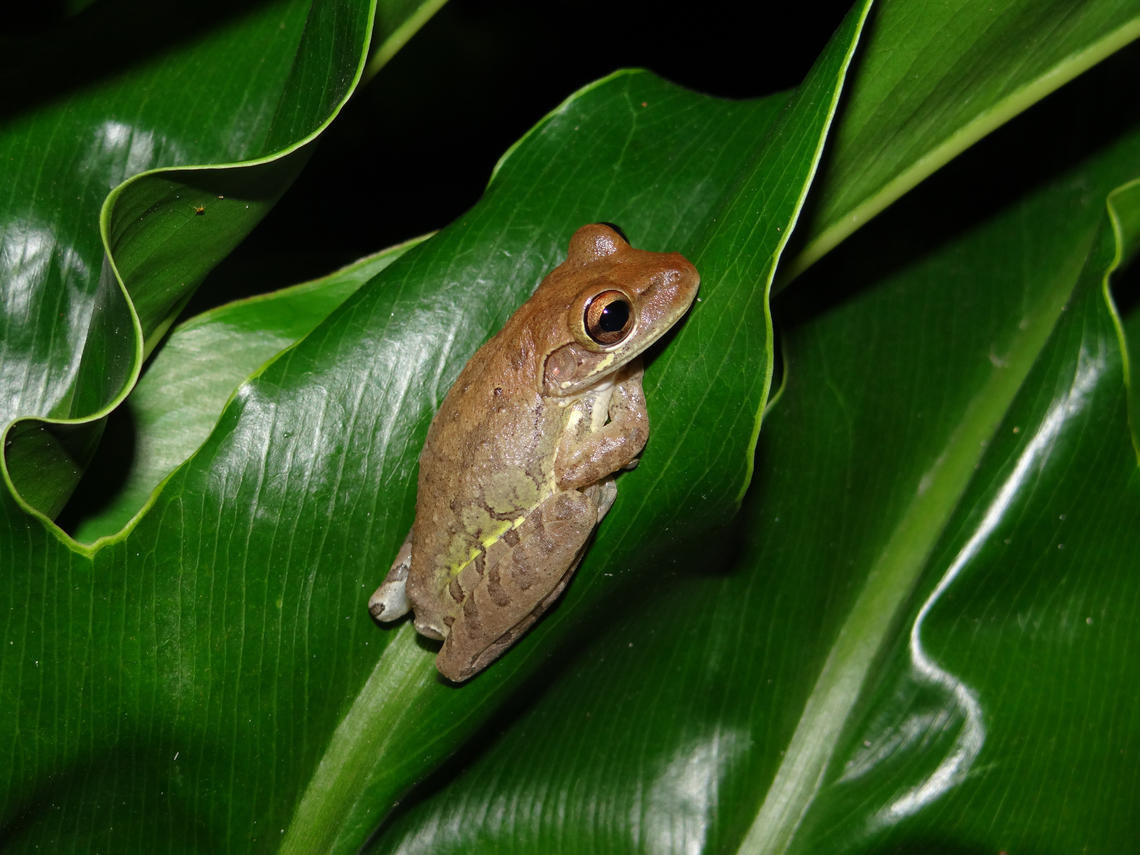 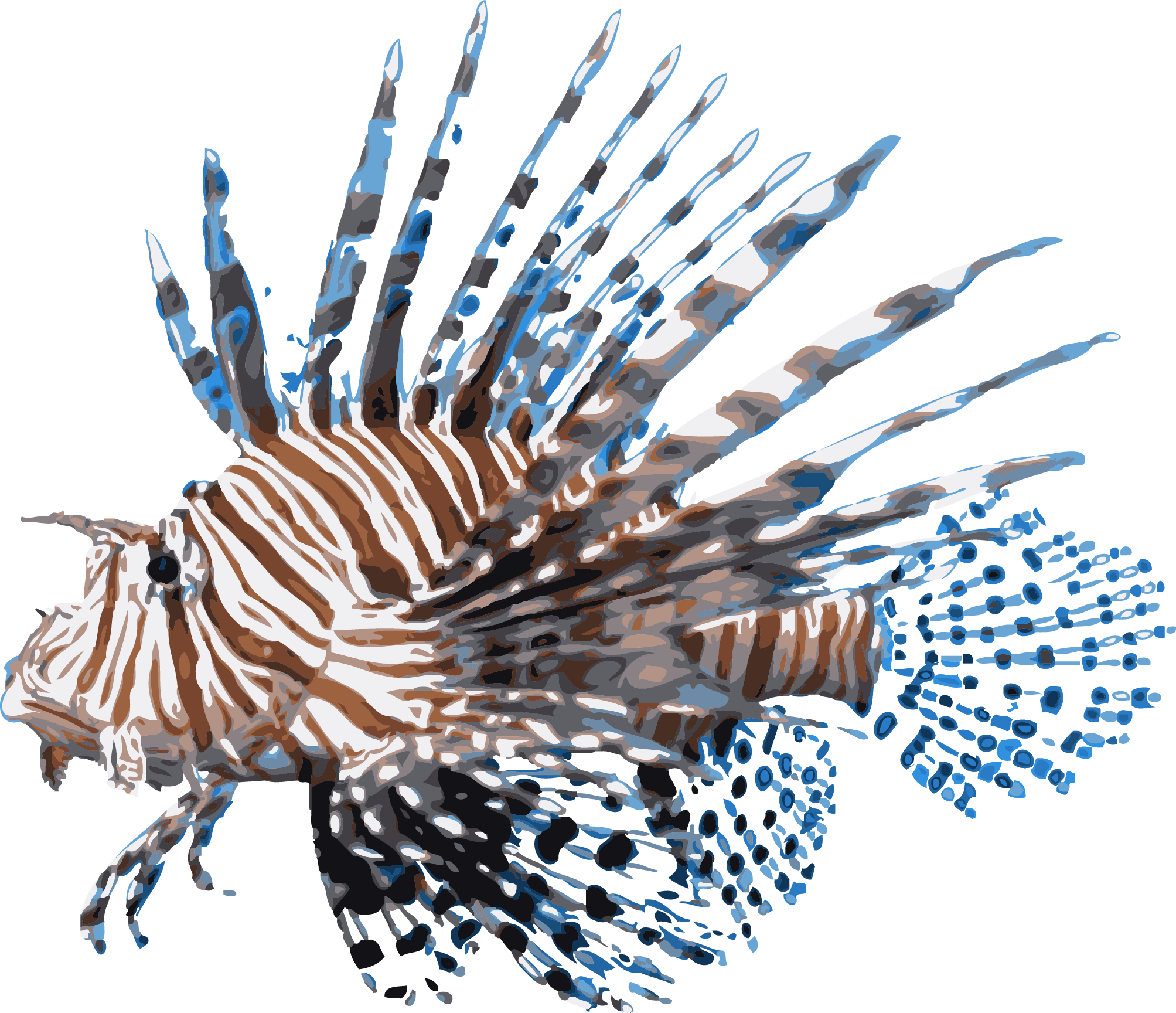 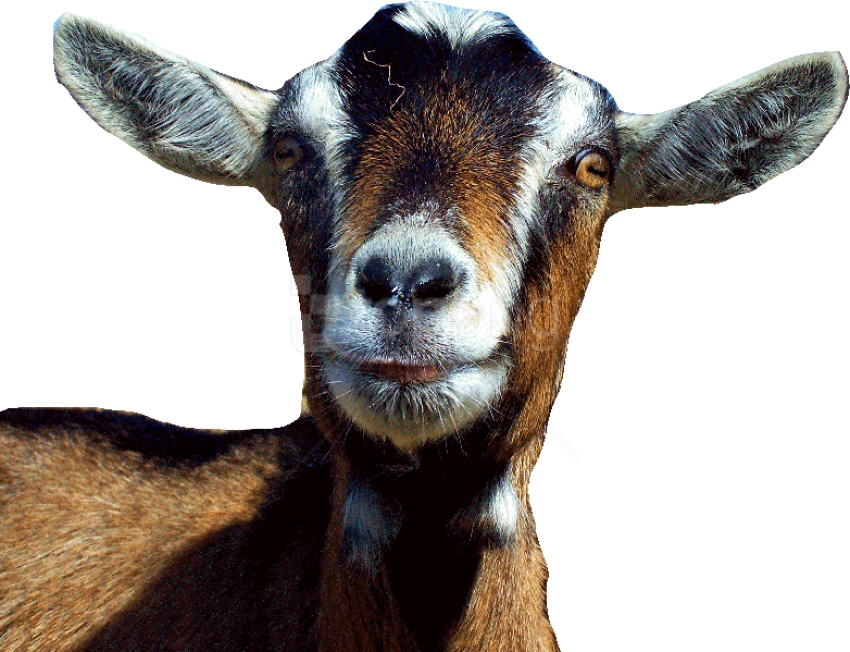 exoten
[Speaker Notes: Exoten zijn dieren en planten die ergens van nature niet voorkomen (en door mensen zijn ingevoerd)

Cubaanse boomkikker
Koraalduivel/ Lionfish

Geiten]
sargassum
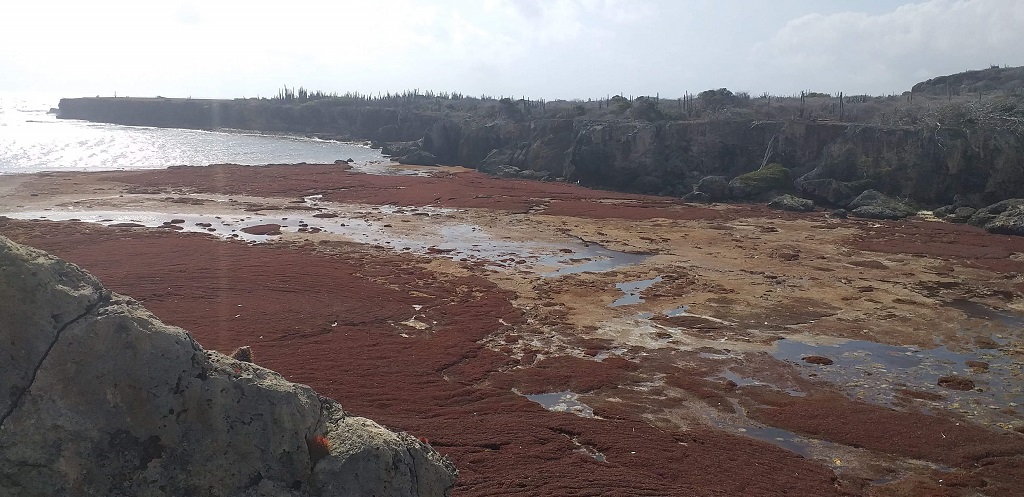 visserij
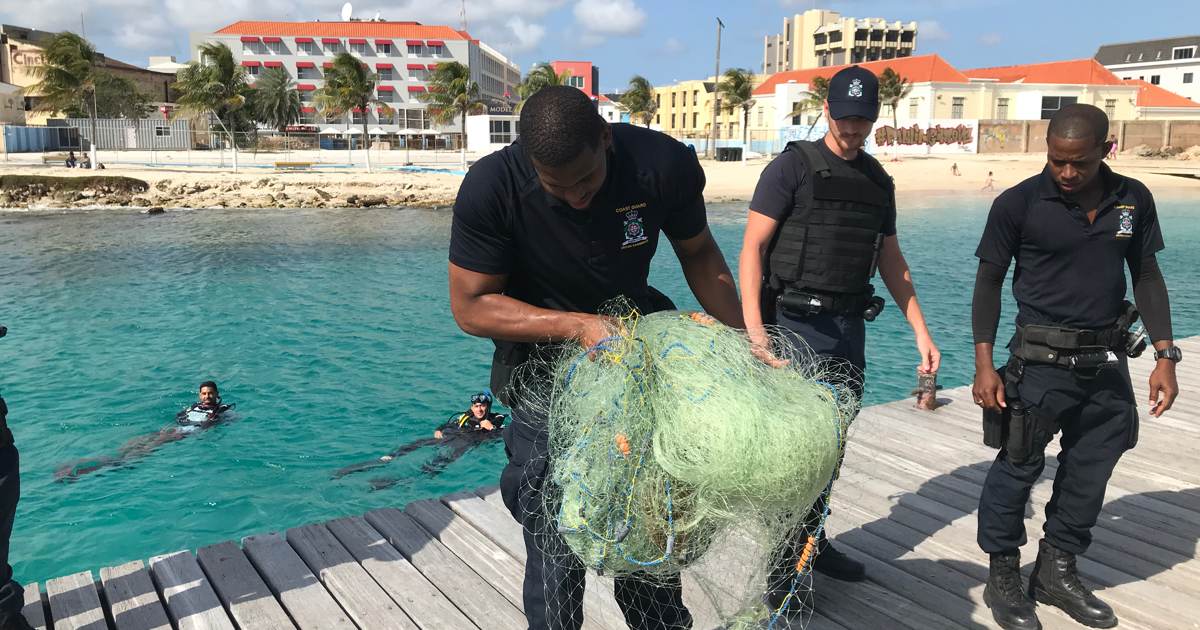 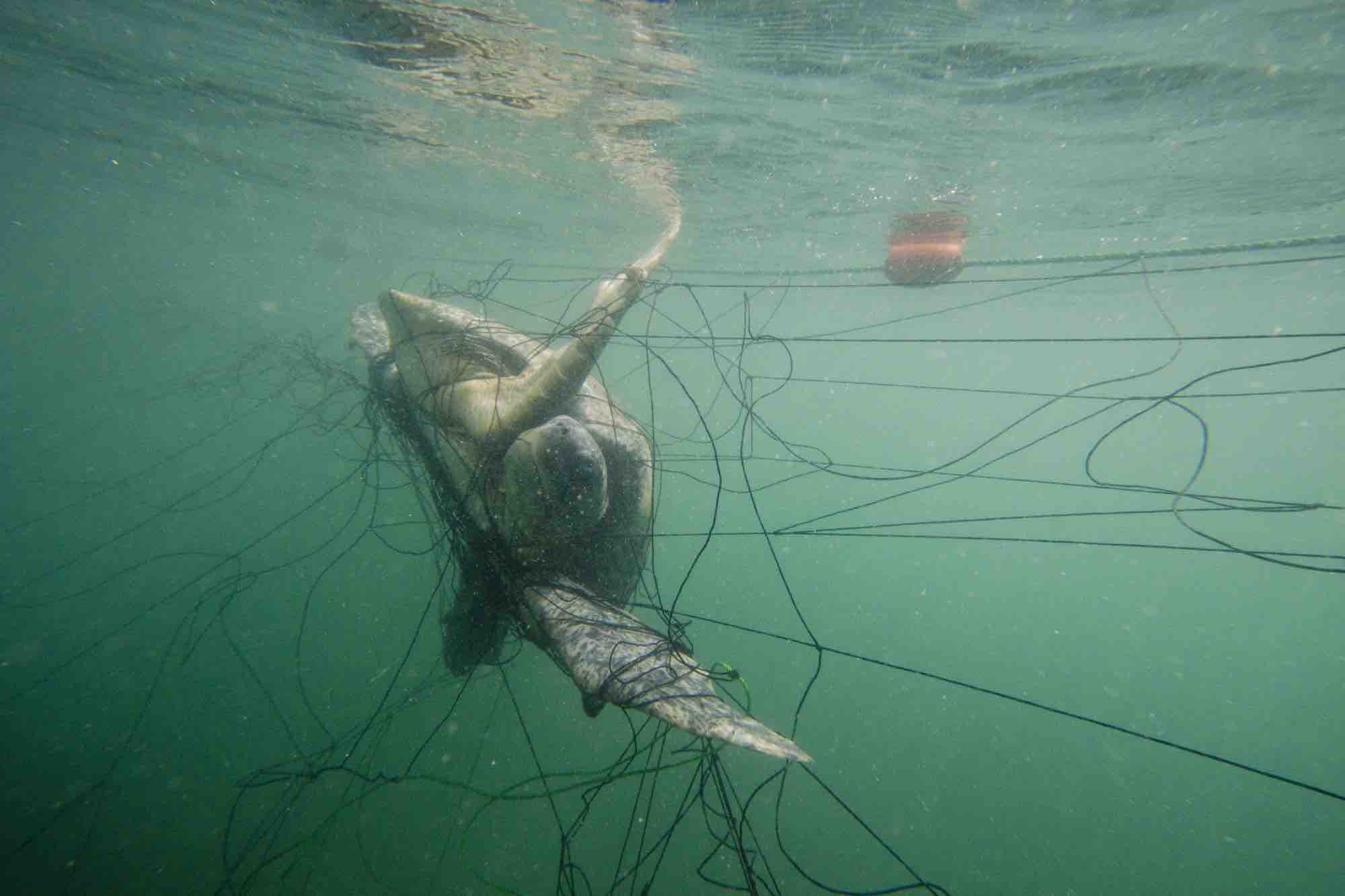 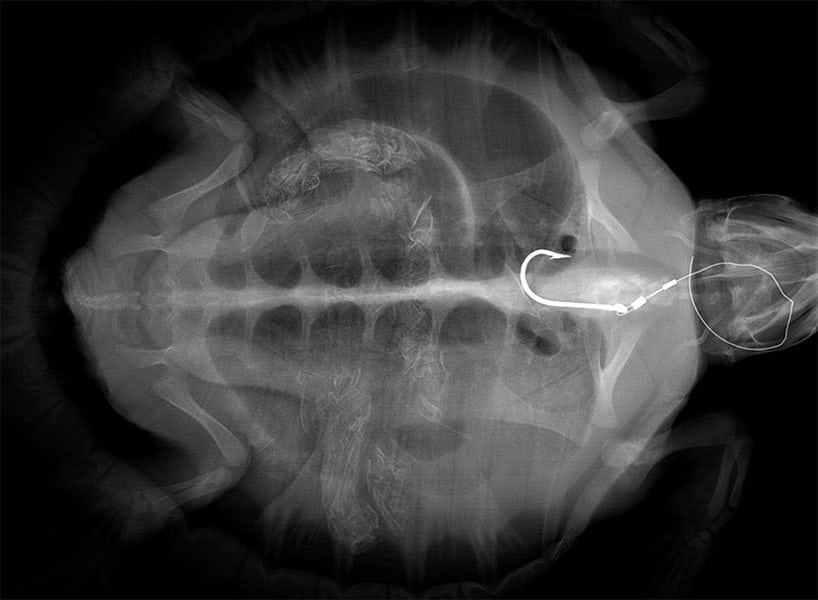 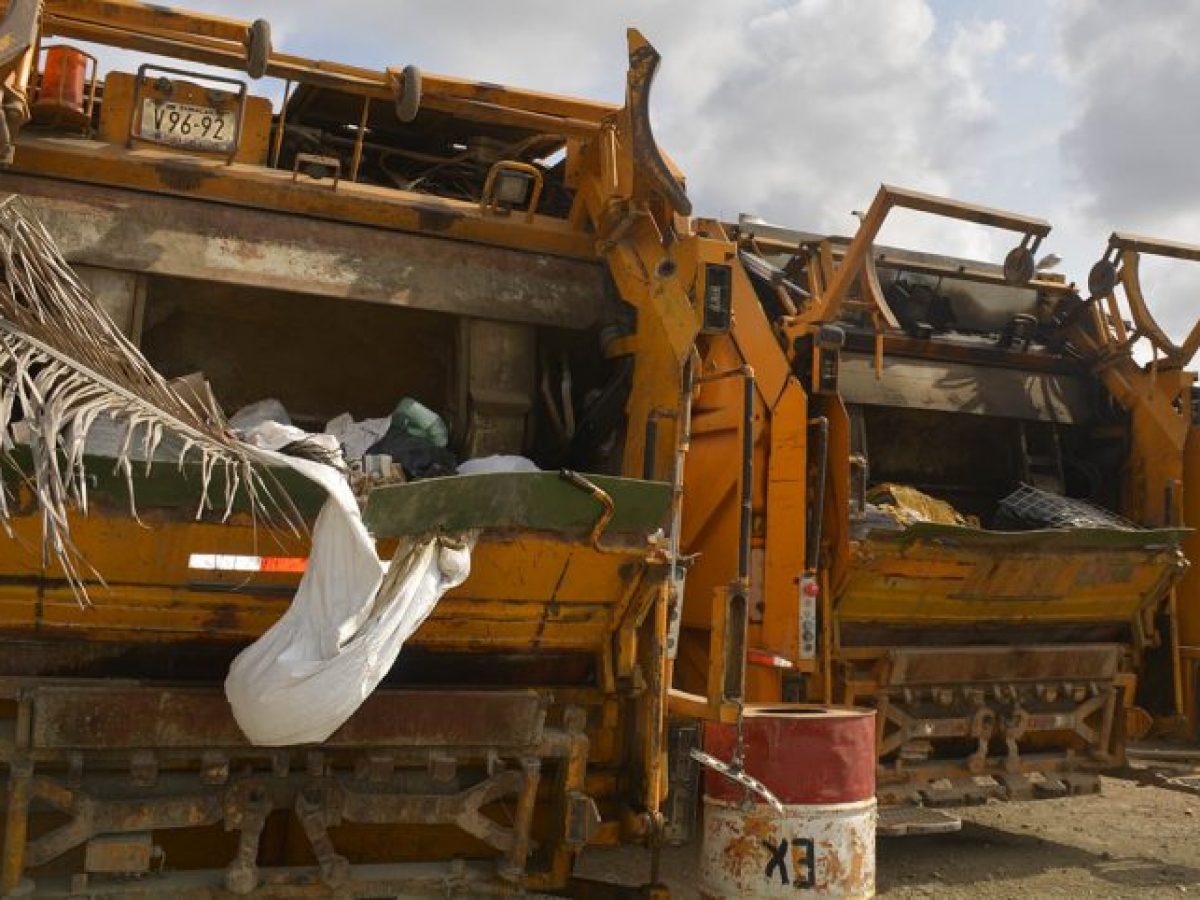 Soorten afval
Soorten afval
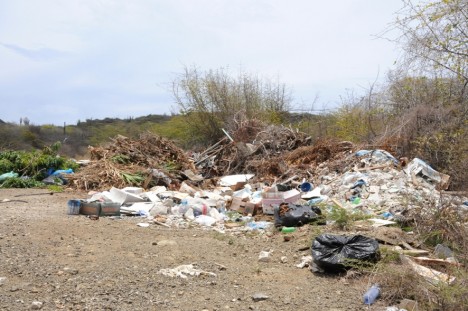 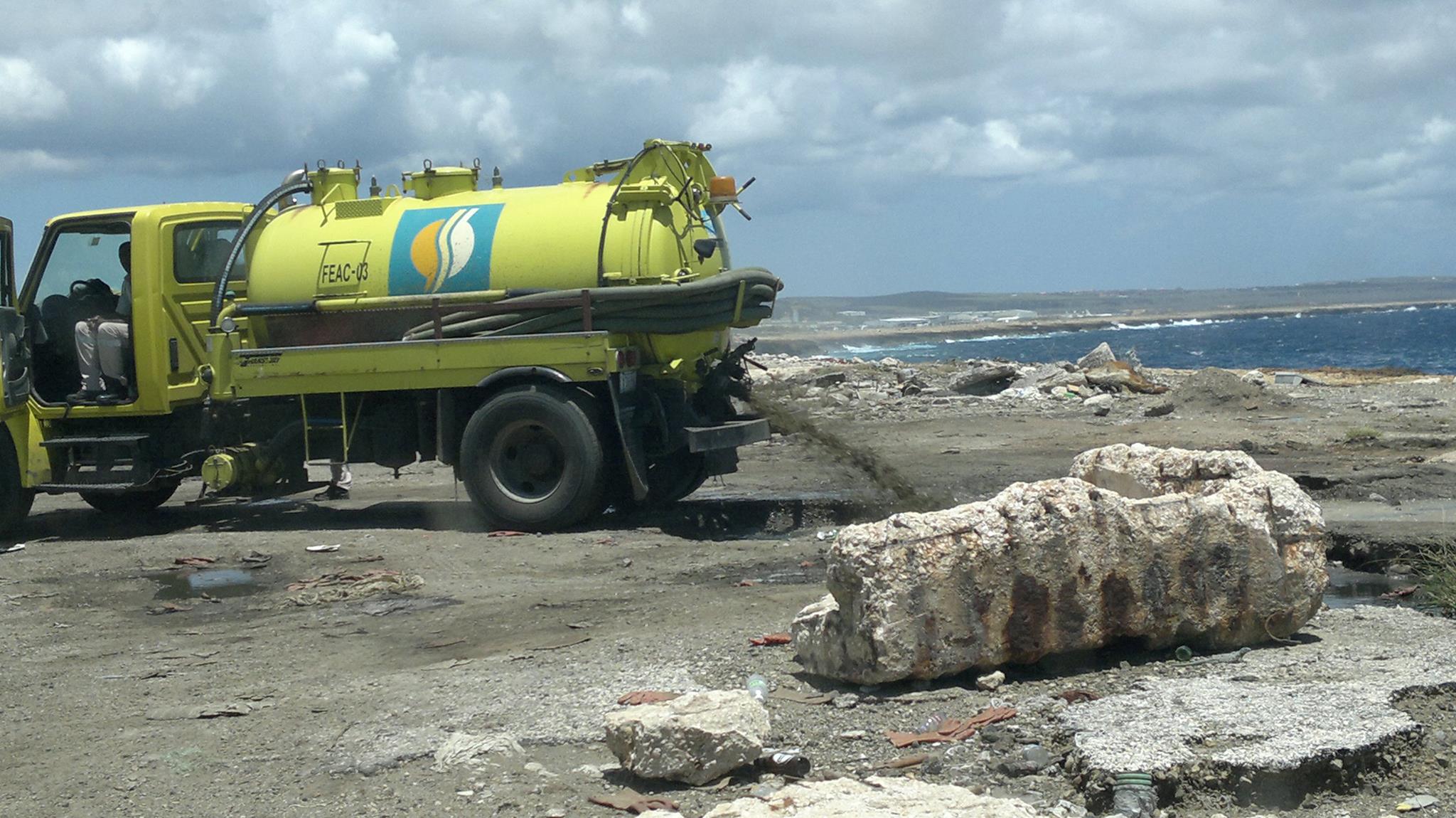 huishoudelijk afval
weinig/ geen afvalscheiding
industrieel afval/ bouwafval
zwerfafval
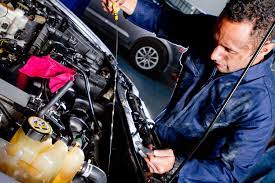 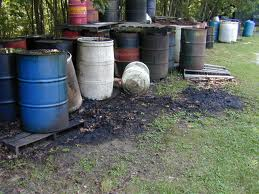 Motor olie (?)
Afvalwater/ rioolwater
                         (sewer waste)
[Speaker Notes: Menselijke invoed. Wat we op het land doen, heeft invloed op het leven onder water!

Er zijn ongeveer 90.000 autos op Curacao. In elke (personen)auto zit ongeveer 4-6 liter motorolie. Ongeveer elk jaar wordt de motorolie ververst…
Dat is 450.000 liter motorolie… wat doen we daarmee?]
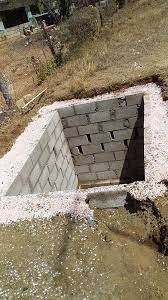 Relatie sewer waste/ afvalwater 
&
 achteruitgang koraal
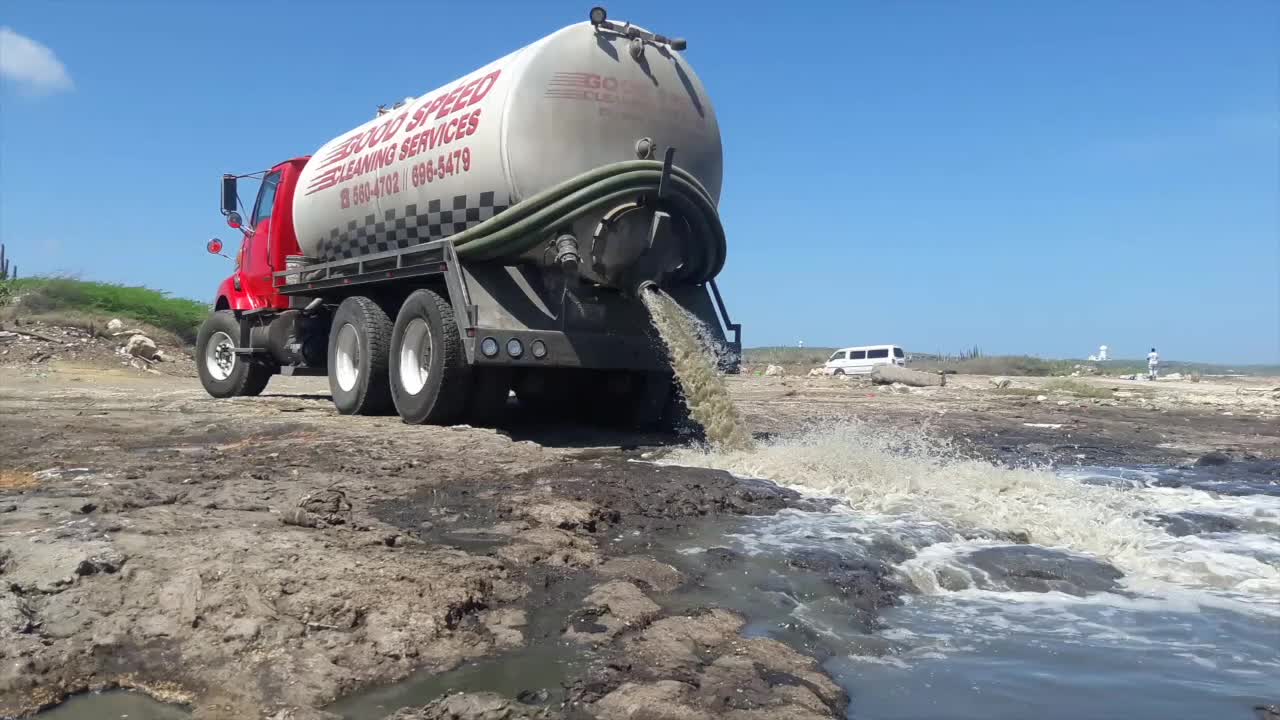 [Speaker Notes: Veel wijken/ huizen hebben bij het huis een beerput.

Een beerput is eigenlijk niets meer dan een gat in de grond gemaakt van blokken.
Het raakt niet snel vol, want het water zakt de grond in.]
[Speaker Notes: Steenrijk, pietermaai

Schelpwijk]
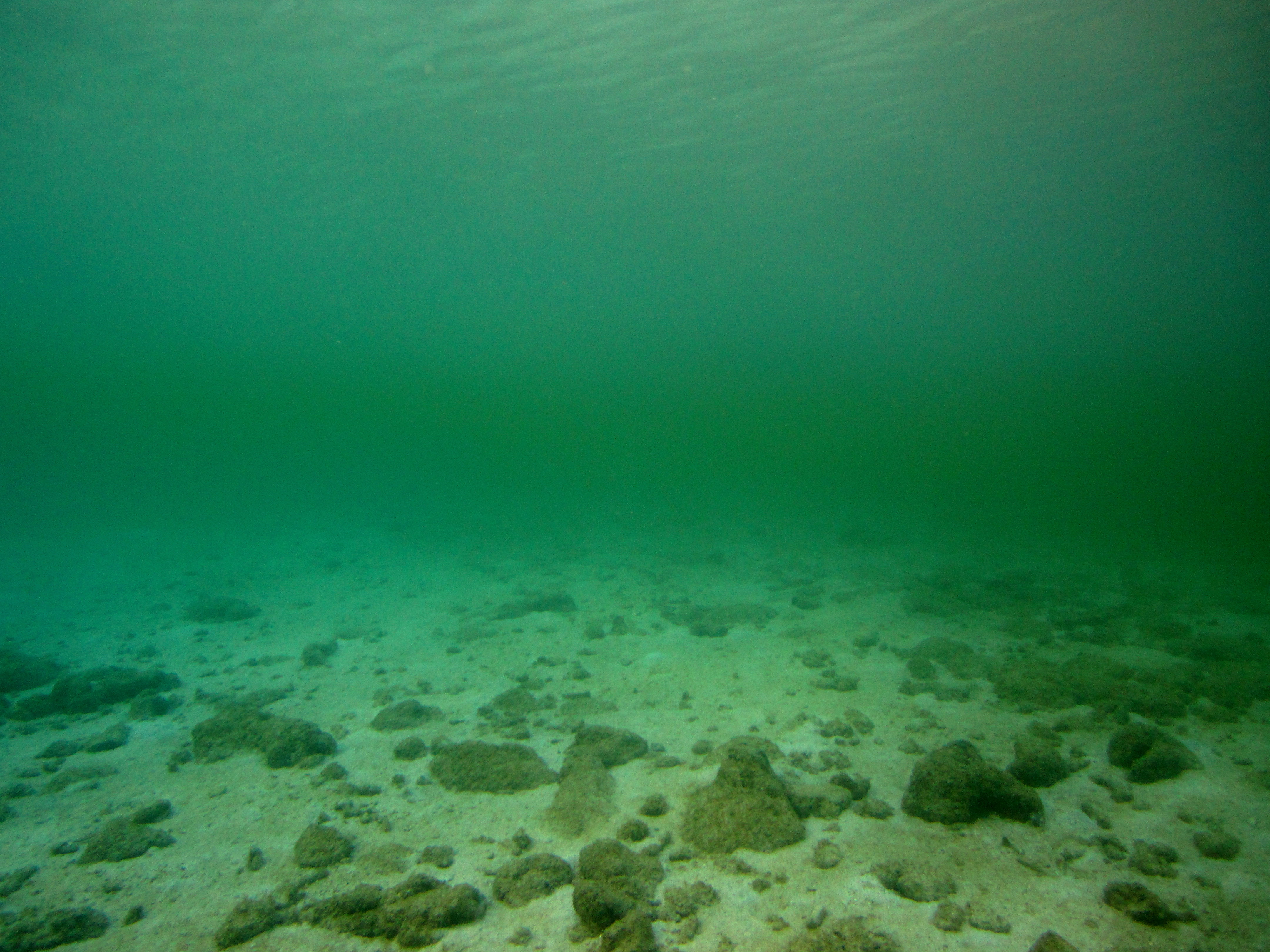 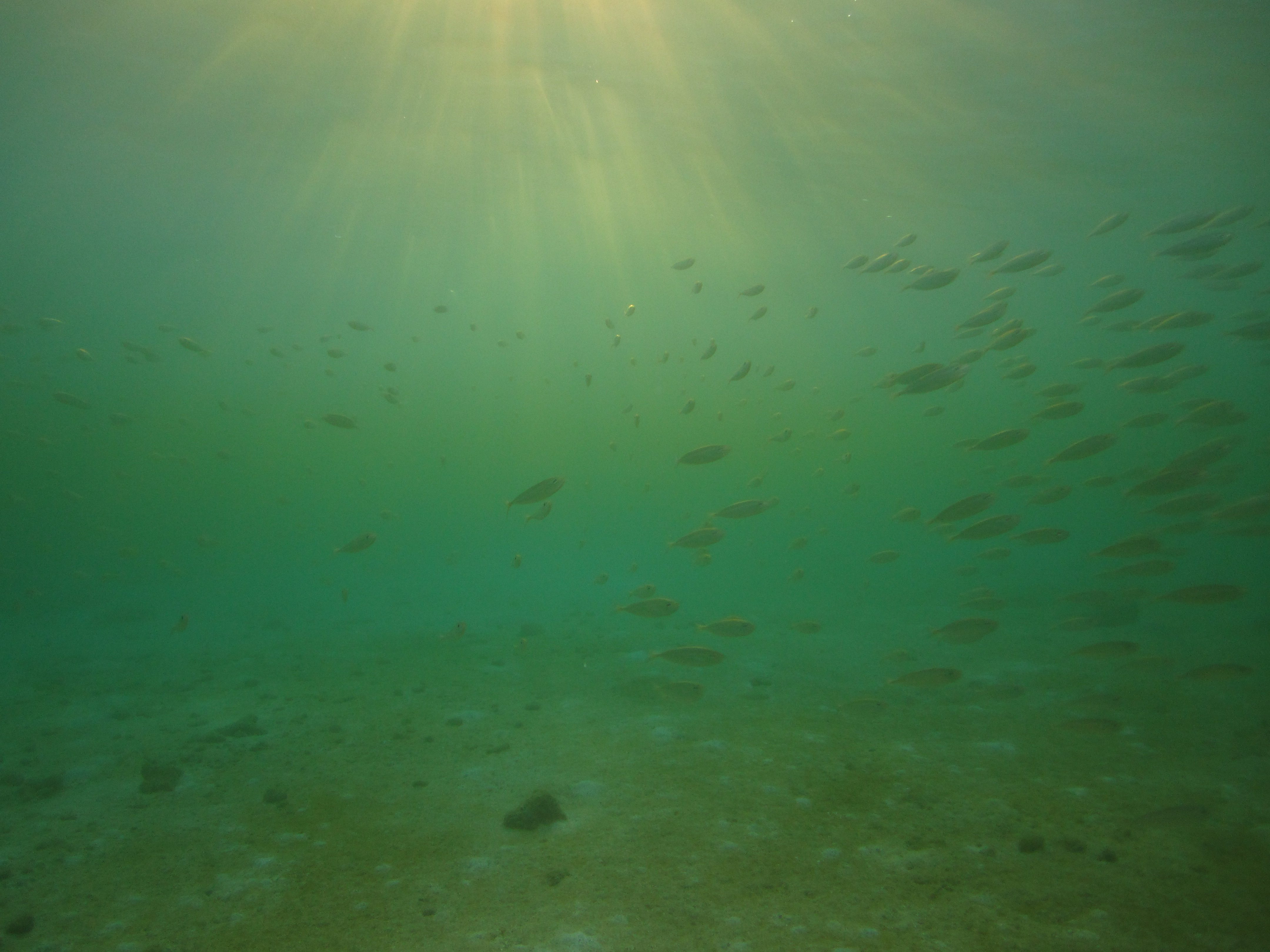 afval wat je ziet, zoals plastic is lelijk, een vies gezicht, etc. dus goed dat er clean ups zijn en recycle waterflessen en andere materialen dan foam/ plastic.

maar afvalwater wat we vaak niet zien heeft misschien wel meer impact op marine life dan we denken
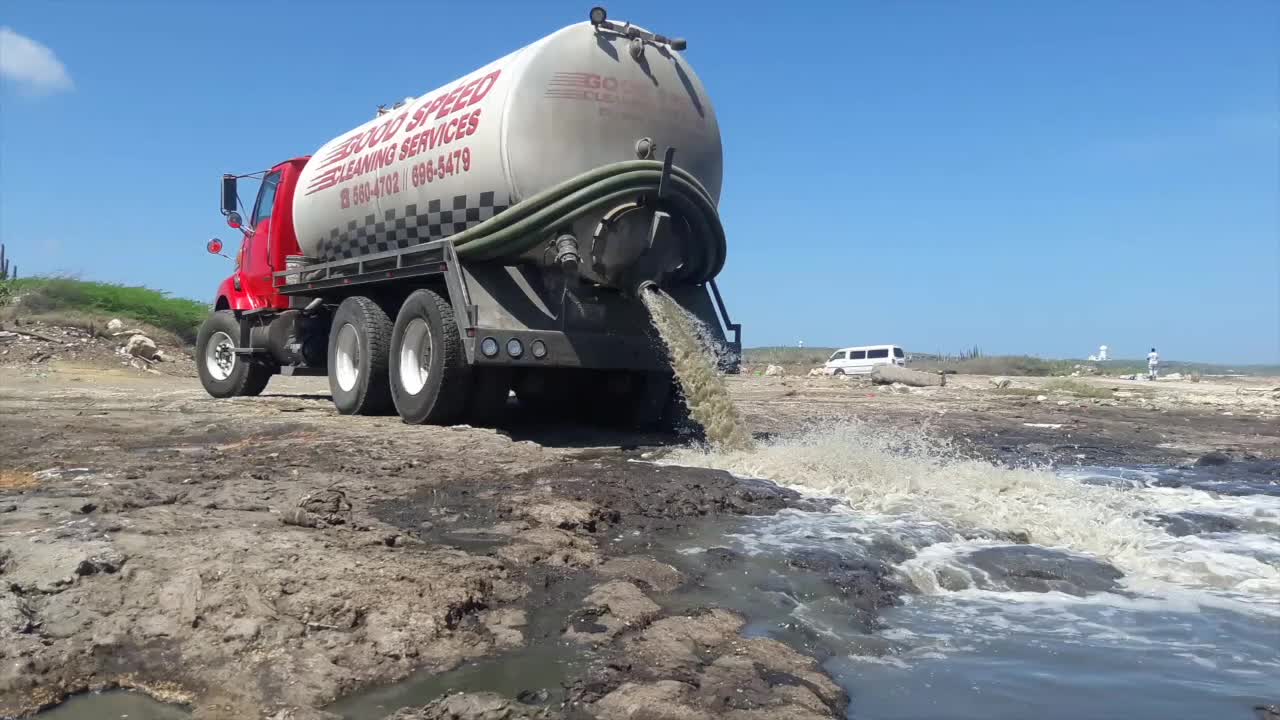 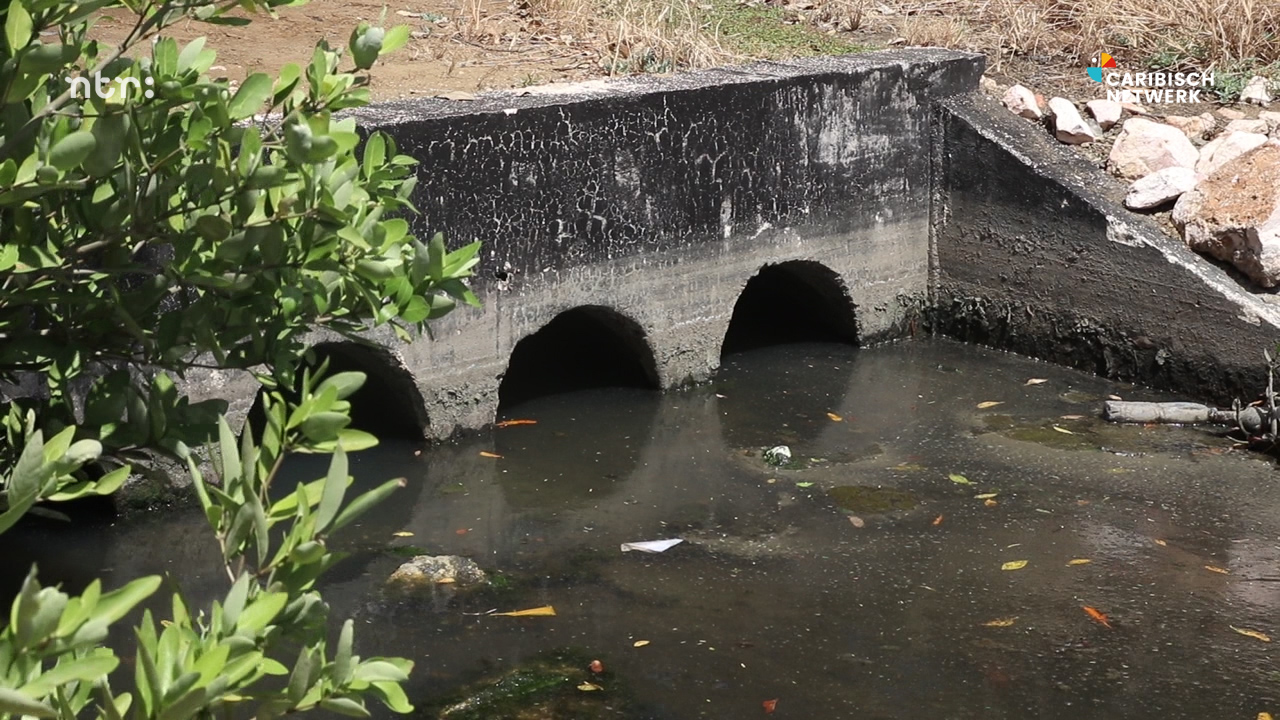 al het vloeibare afval (rioolwater/ waste water/ afvalwater) komt vroeg of laat in zee terecht.
of direct via shut/ lozing
of direct via open riool
of via het grondwater, zoals met vloeibaar afval op de landfil
door uitspoeling komen er nutrienten en andere stoffen in het water
dit zorgt voor eutrofiëring van het oppervlaktewater
hierdoor kunnen algen explosief groeien

door overbevissing worden de algen minder opgegeten

koralen worden overgroeid met een laag van algen.
koralen gaan dood
het ecosysteem is uit balans
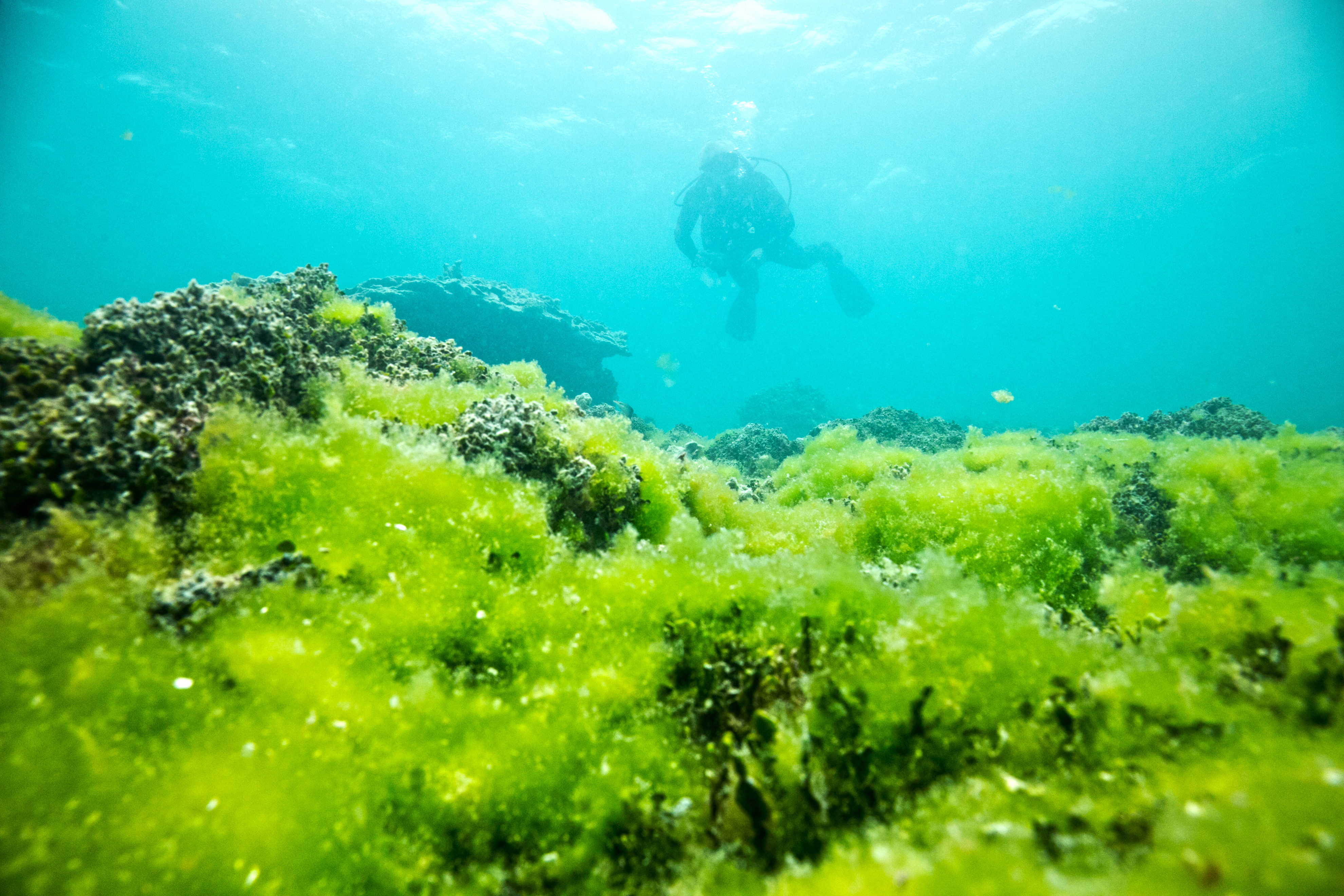 waterbloei
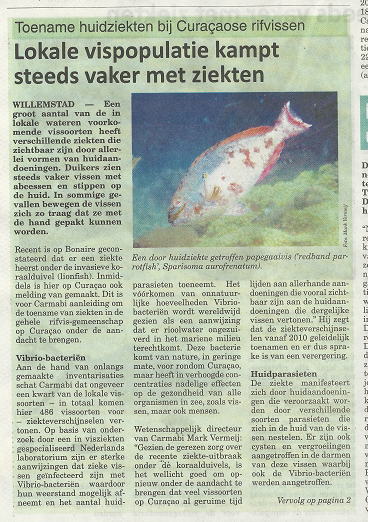 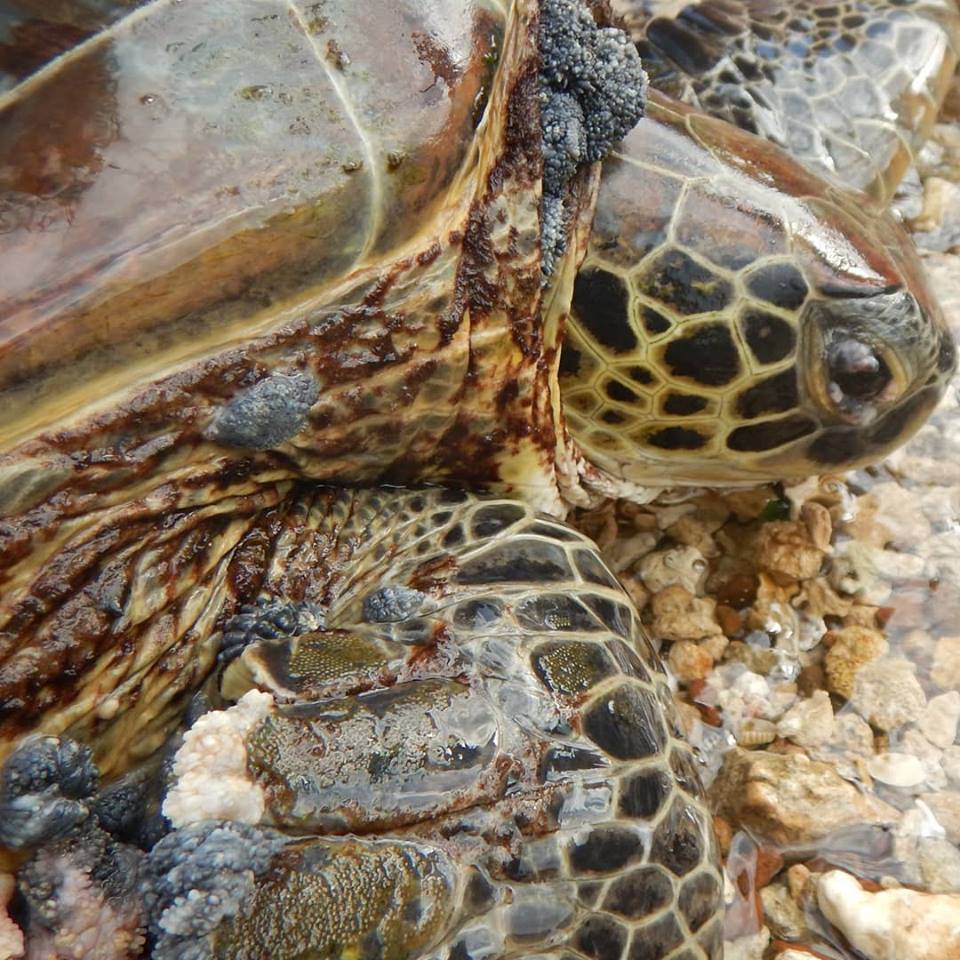 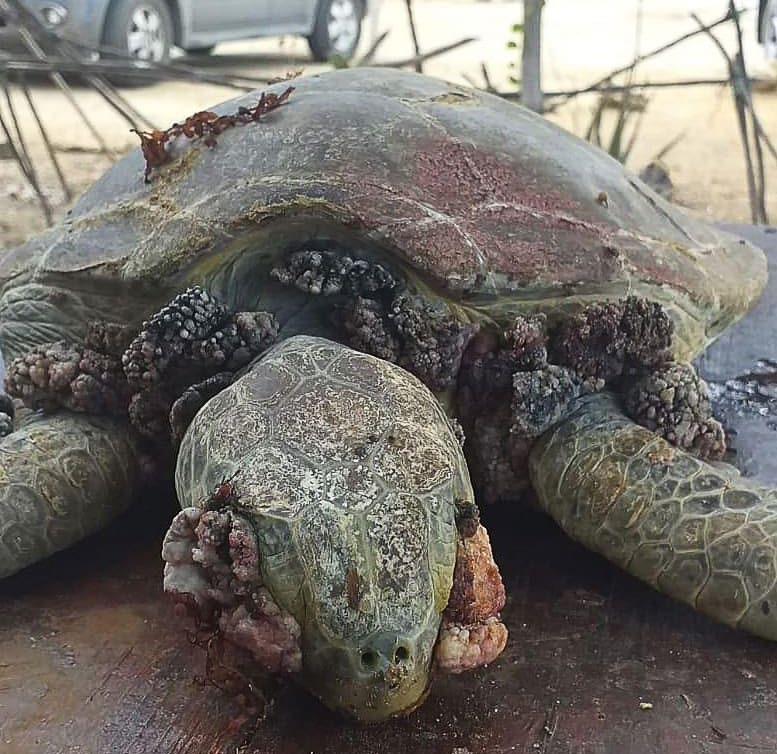